Poštovane kolegice i kolege, tema današnje nastave je „Prevencija maloljetničkog prestupništva, programi primarne i sekundarne prevencije i rad sa djecom u sukobu sa zakonom“ U svrhu vašeg upoznanvanja sa sadržajima ove teme i predstavljanja jednog posebnog Programa sekundarne prevencije neprihvatljivih oblika ponašanja i zaštite učenika u osnovnim školama Kantona Sarajevo, danas su nam trebale prosustvovati dvije gošće predavači Samra Feriz i Samela Alagić, ugledne pedagogice zaposlene stručnim službama u osnovnim školama. Pored njihovog znanja imaju i bogato iskustvo u radu sa djecom u osnovnim školama kao i nizom edukativnih aktivnosti koje su obavljale za učitelje, nastavnike i profesore u osnovnim i srednjim školama. Za potrebe vašeg upoznavanja na planirane teme, pripremile su specijalnu prezentaciju koja poprilično obimna i vrlo kreativna, kako bi se vi kao studenti Pravnog fakulteta, što bolje i lakše upoznali sa jednim vrlo značajnim programom prevencije maloljetničkog prestupništva kroz realizaciju izuzetno značajnog programa koji se provodi u osnovnim školama.Prevencija maloljetničkog prestupništva izuzetno je značajan mehanizam za njegovo suzbijanje a naročito kada se provode programi koji predstavljaju sistemski pristup sa posebnim kontinuitetom i ozbiljnošću. O programu, način/ proceduri njegove primjene, faktorima rizika i njihovom sadržaju odnosno značaju kao i o nizu značajnih informacija na srodne ili dopunjavajuće teme, bićete upoznati kroz ovu prezentaciju. Obzirom da je spomenuti Program podržan od strane UNICEF-a dodatne informacije, ukoliko ste zainteresovani, možete naći na www.j4c.ba
U želji i nadi da ćemo se ubrzo sresti u našim učionicama želim vam ugodan rad!
Doc. dr Vildana Pleh
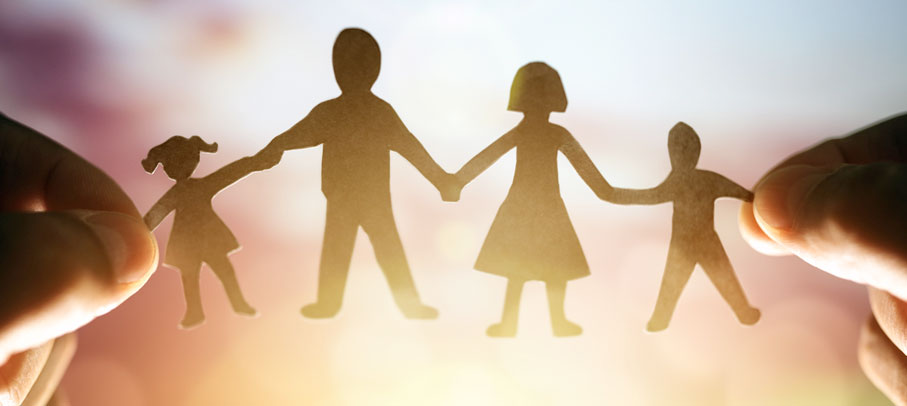 PROGRAM (SEKUNDARNE) PREVENCIJE
NEPRIHVATLJIVIH  OBLIKA  PONAŠANJA I  ZAŠTITE  UČENIKA  U OSNOVNIM ŠKOLAMA KANTONA  SARAJEVO

 Samela Alagic, 
Samra feriz i
 Doc. dr Vildana Pleh  
                                                                                                                                                                              
                                                                                                                                    Sarajevo, 20.3.2020. godine
Zašto provodimo Program sekundarne prevencije?
Paket se temelji na samoj Konvenciji o pravima djeteta  koja postavlja da sva djeca imaju pravo biti oslobođena od bilo kojeg oblika naslja
 

Odgovara  na dalekosežne i skupe posljedice koje nasilje nad djecom ostavlja na javno zdravstvo i ukupni razvoj


Ove strategije su alat za pomoć za ostvarenje  održivih ciljeva 16.2. koji se odnose na zaustavljanje svih oblika nasilja nad djecom
Vrste zlostavljanja i  zanemarivanja
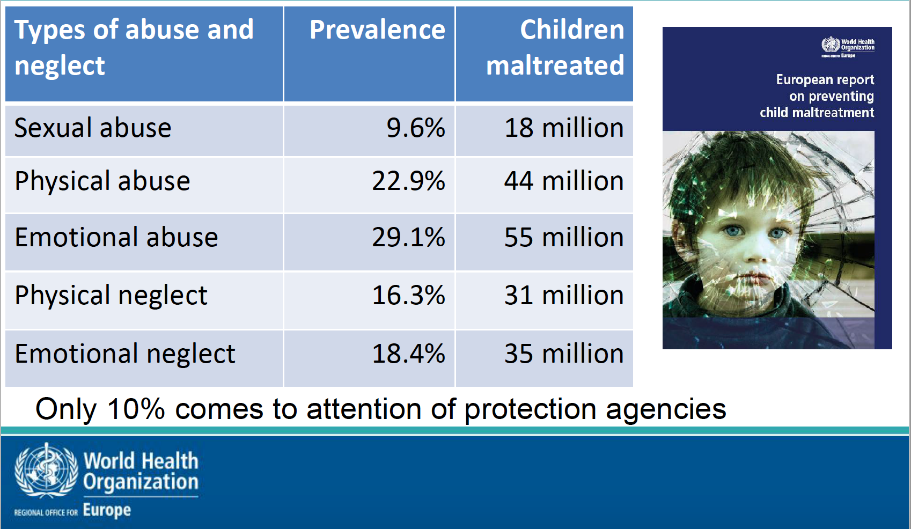 Vrste zlostavljanja  i 
zanemarivanja
Seksualno zlostavljanje              9,6%           18 miliona
Postotak
Fizičko zlostavljanje                     22,9%          44 miliona
Broj
Emocionalno zlostavljanje         29,6%        55 miliona
Fizičko  zanemarivanje                16,3%        31 miliona
Emocionalno zanemarivanje     18,4%        35 miliona
90% ne bude prepoznato od sistema
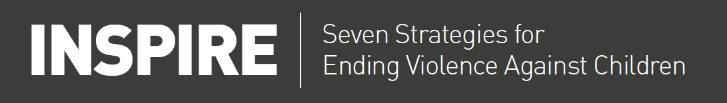 Sedam strategija za zaustavljanje nasilja nad djecom
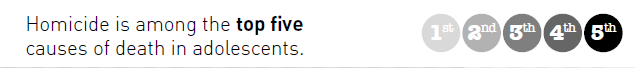 Ubistva su među  pet uzroka smrti
kod adolescenata
Preko milijardu djece u svijetu  je iskusilo neki oblik nasilja
U 80% slučajeva ubistva žrtve su muška 
djeca
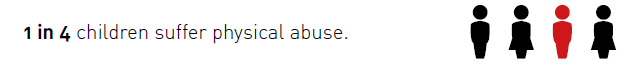 Jedno od 4 djece je doživilo fizičko nasilje
Jedan od 6 dječaka doživljavaju
 seksualno zlostavljanje
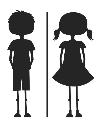 1 od 4
1 od 6
Jedna od 4  djevojčica je tokom svog
 života  doživila seksualno nasilje
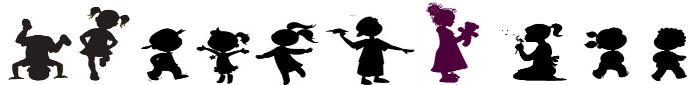 Samo 1 od 10 djece razotkrije da je seksualno zlostavljano
Seksualno nasilje
Seksualno iskorištavanje i seksualno zlostavljanje među najtežim su oblicima nasilja nad djecom 

Prema UNICEF-u, svake se godine u „seksualnoj industriji“ iskorištava oko 2 miliona djece. Na internetu se može naći više od milion slika 10-20.000 djece koja su seksualno zlostavljana. Identificiran je samo mali broj takve dijece

Većina ih je nepoznata, napuštena i vjerojatno još uvijek izložena zlostavljanju
FIZIČKO ZLOSTAVLJANJE
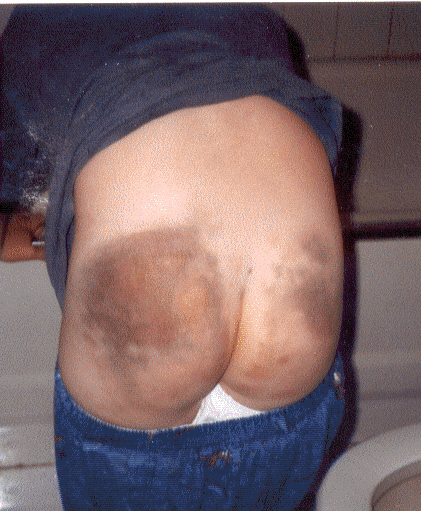 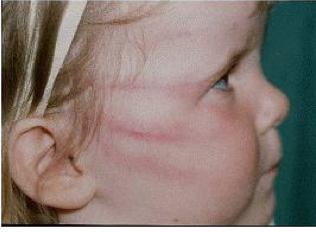 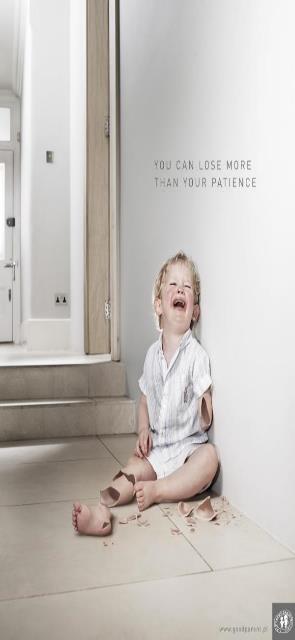 Tjelesno kažnjavana djeca su u
7 puta 
većem riziku za zlostavljanje

(Clement i sur., 2000)
Oblici emocionalnog zlostavljanja
Brojna istraživanja povezuju zlostavljanje i zanemarivanje s brojnim dugoročnim negativnim posljedicama
(Chen  i sur., 2010; Norman,  Byambaa  Butchart,  Scott  
i Vos, 2012; Paolucci,  Genuis i Violato, 2001; Wegman i Stetler, 2009)
[Speaker Notes: Chen, L. P., Murad, M. H., Paras, M. L., Colbenson, K. M., Sattler, A. L., Goranson, E. N., ... & Zirakzadeh, A. (2010, July). Sexual abuse and lifetime diagnosis of psychiatric disorders: systematic review and meta-analysis. In Mayo Clinic Proceedings (Vol. 85, No. 7, pp. 618-629). Elsevier. 
Norman, R. E., Byambaa, M., De, R., Butchart, A., Scott, J., & Vos, T. (2012). The long-term health consequences of child physical abuse, emotional abuse, and neglect: a systematic review and meta-analysis. PLoS medicine, 9(11), e1001349.
Paolucci, E. O., Genuis, M. L., i Violato, C. (2001). A meta-analysis of the published research on the effects of child sexual abuse. The Journal of Psychology, 135(1), 17-36. 
Wegman, H. L., & Stetler, C. (2009). A meta-analytic review of the effects of childhood abuse on medical outcomes in adulthood. Psychosomatic medicine, 71(8), 805-812.]
Utjecaj zanemarivanja na razvoj mozga
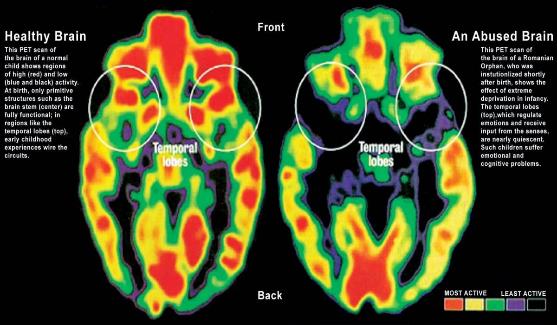 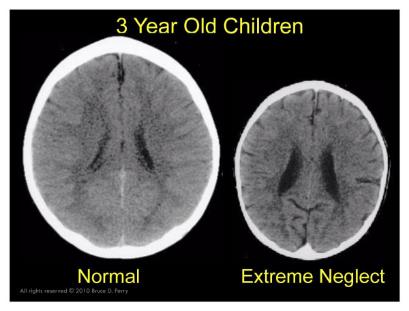 Manji mozak, manji broj neuronskih veza
Posljedice na kognitivnom i socio-emocionalnom planu
PSIHOLOGIJA KAŽE...
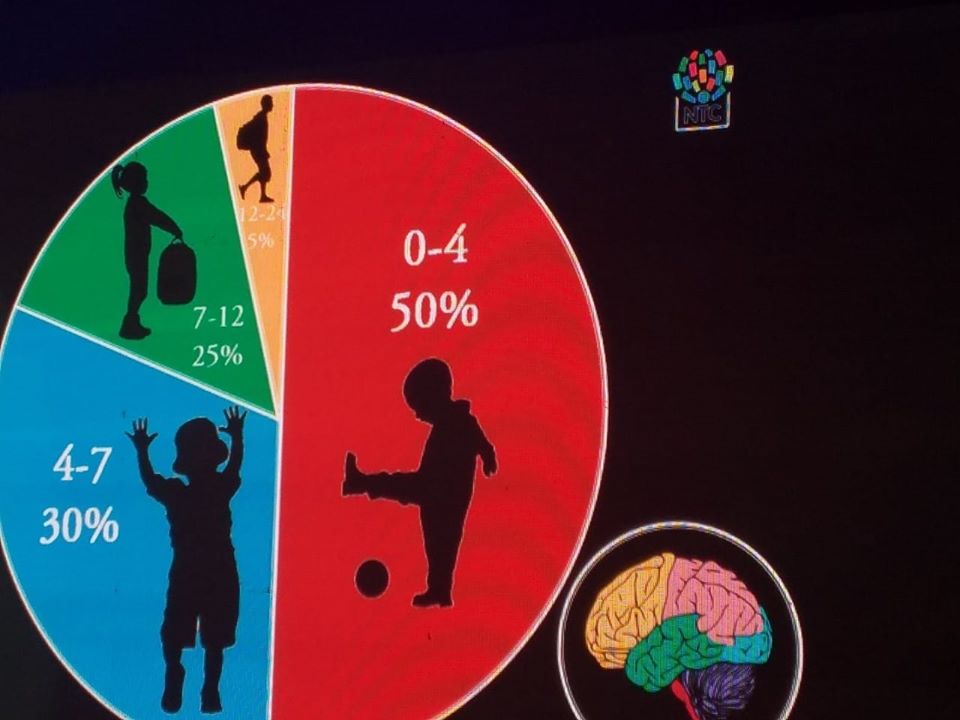 Što je djeci potrebno?
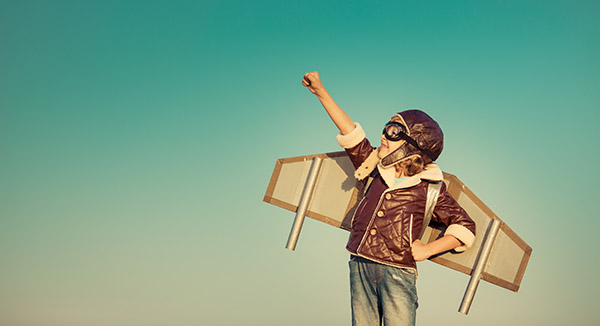 Snaga partnerstva
Lokalna zajednica
DIJETE U CENTRU PAŽNJE
Vještine detekcije 
Vještine koordinacije 
Vještine komunikacije 
Vještina slušanja
Obrazovanje
Policija
Socijalna zaštita
Zdravstvo
Šira društvena zajednica
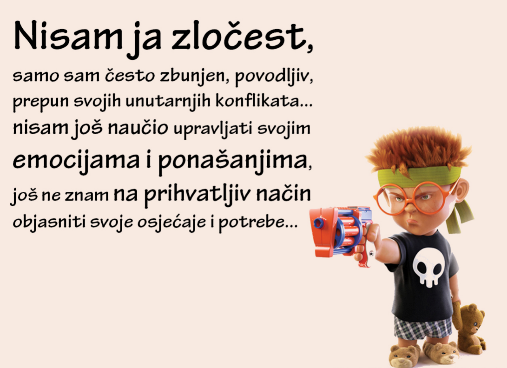 Dijete ima pravo na zaštitu od zlostavljanja i zanemarivanja i svih oblika tjelesnog i duševnog nasilja. Dijete ima pravo na zdravstvenu zaštitu, liječenje i oporavak od bolesti, na primjerenu hranu, pitku vodu i na čistoću okoliša.



              UN-ova Konvencija o pravima djeteta, čiji je potpisnik i naša država
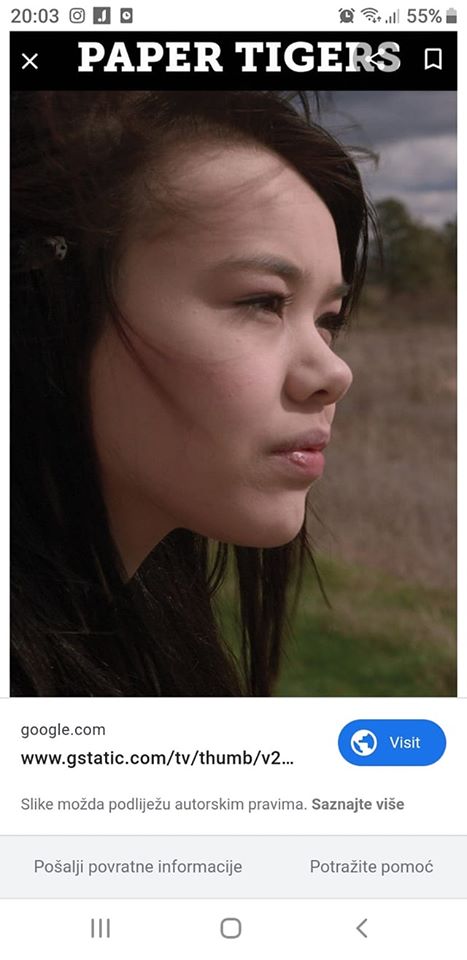 PREPORUKA:
Education documentary
 ‘Paper Tigers’ brings James Redford
https://youtu.be/KdDR_NzOixc
Program sekundarne prevencije...
U 9 od 10 slučajeva iza nečijeg lošeg ponašanja stoji životna priča zbog koje, nakon što je saslušate, više nećete biti ljuti, već veoma tužni. 
Problem je kako doći do te životne priče jer što je ona bolnija to je dublje zakopana u djetetu i teža za ispričati. 
Ali kada se jednom dođe do nje tada počinje proces pomoći, oporavka i promjene. 
Za sve to je potrebno puno strpljenja, empatije i znanja.
Sekundarna prevencija je usmjerena na skupine populacije koje su pod povećanim rizikom u odnosu na opću populaciju
Za to je potrebno poznavanje rizičnih faktora za pojavu određenog ponašanja
„Najbolji interes djeteta“UOČENI RIZICI ...........
Dva podzakonska akta
Dva podzakonska akta
PRAVILNIK O NAČINU I OBLIKU PROVOĐENJA ODGOJNO-OBRAZOVNE PODRŠKE I STRUČNOG TRETMANA

PRAVILNIK O VOĐENJU EVIDENCIJE O NEPRIHVATLJIVIM OBLICIMA PONAŠANJA I ZAŠTITI UČENIKA
Imperativ!!!
Na šta se odnosi ovaj Program?
Cilj programa?
Posebna pažnja!!!
Direktori  #  Nastavnici
U cilju prevencije problema u ponašanju učenika direktor škole na početku svake školske godine upoznaje sve nastavnike s njihovim pravima, obavezama i odgovornostima propisanim ovim pravilnicima.
Obaveze
Kroz program obaveznog stručnog usavršavanja, nastavnici i stručni saradnici u osnovnoj školi su obavezni najmanje dva sata godišnje pohađati edukacije koje se odnose na oblast koja je predmet uređenja ovim pravilnicima.
Razrednici # Učenici # Roditelji
Na početku svake školske godine razrednik upoznaje učenike i roditelje o načinu i obliku provođenja odgojno-obrazovne podrške i stručnog tretmana učenika sa problemima u ponašanju, ali i zaštiti učenika uopšte.
Obuka i usavršavanje ?
U svrhu upoznavanja nastavnika sa oblicima neprihvatljivih ponašanja učenika i ostalih rizičnih ponašanja usmjerenih na zaštitu učenika, Ministarstvo je pripremilo poseban materijal za obuku nastavnika prema Programu obaveznog stručnog usavršavanja  koji će donijeti Ministar  (u skladu sa članom 91. stav (3) Zakona o osnovnom obrazovanju)
Ko utvrđuje FAKTORE RIZIKA ?
Stručna služba škole utvrđuje faktore rizika za neprihvatljive oblike ponašanja i zaštitu učenika,  na osnovu Pravilnika o vođenju evidencija o neprihvatljivim oblicima ponašanja i zaštitu učenika.
Ko provodi odgojno-obrazovnu podršku i stručni tretman ?
Stručna služba škole  provodi odgojno-obrazovnu podršku i stručni tretman učenika kojem je utvrđen problem u ponašanju i osigurava odgovarajuću stručnu podršku roditeljima učenika
RAZREDNIK I/ILI STRUČNI SARADNIK
Razrednik ili stručni saradnik poziva učenika na savjetodavni razgovor u okviru škole (nasamo, poslije časa, poslije nastave). 


     ----- dužni su obezbijediti sigurno mjesto u okviru škole gdje će obaviti savjetodavni razgovor sa učenikom ali i roditeljem, kako bi se zaštitila privatnost učenika.
Član 8.(Utvrđivanje faktora rizika za neprihvatljive oblike ponašanja i zaštitu učenika)
Stručna služba škole utvrđuje faktore rizika za neprihvatljive oblike ponašanja i zaštitu učenika,  na osnovu Pravilnika o vođenju evidencija o neprihvatljivim oblicima ponašanja i zaštitu učenika.
Provođenje odgojno - obrazovne podrške i stručnog tretmana)
Član 9. Pravilnika
Vrlo važno !!!
Stručna služba škole provodi odgojno-obrazovnu podršku i stručni tretman učenika kojem je utvrđen problem u ponašanju u skladu sa članom 8. ovog pravilnika i osigurava odgovarajuću stručnu podršku roditeljima učenika.
Sadržaj odgojno - obrazovne podrške
odgojno usmjeravanje učenika;
individualne ili grupne razgovore usmjerene razvoju socijalnih i životnih vještina;
uključivanje učenika u individualni i/ili grupni rad usmjeren razvoj socijalnih vještina učenika;
individualnu i/ili grupnu pomoć u učenju;
uključivanje učenika u dopunsku ili dodatnu nastavu;
dodatnu pažnju učitelja/nastavnika učenika usmjerenu poticanju aktivnog, sudjelovanja učenika u nastavnom procesu
uključivanje učenika u izvannastavne aktivnosti;
individualno i/ili grupno savjetovanje roditelja/staratelja učenika s ciljem jačanja odgojnih kompetencija roditelja;
osnaživanje i unaprjeđivanje kompetencija učitelja/nastavnika za rad s učenicima u riziku za razvoj neprihvatljivih oblika ponašanja i
druge odgovarajuće oblike podrške.
Sadržaj stručnog tretmana
Član 11. Pravilnika
Stručni tretman koji se provodi od strane stručne službe škole, podrazumijeva:
utvrđivanje uzroka neprihvatljivih oblika ponašanja, 
procjenu učeničkih potreba, 
Definisanje  sadržaja i oblika rada u skladu sa prepoznatim  potrebama učenika.
VRLO VAŽNO!!!
Odgojno-obrazovna podrška i stručni tretman iz čl. 10. i 11. ovog pravilnika provode se u skladu sa Pedagoškim standardima i normativima za osnovnu školu.
PROCEDURA
Nešto drugo što nije navedeno u popisu (upiši i opiši)
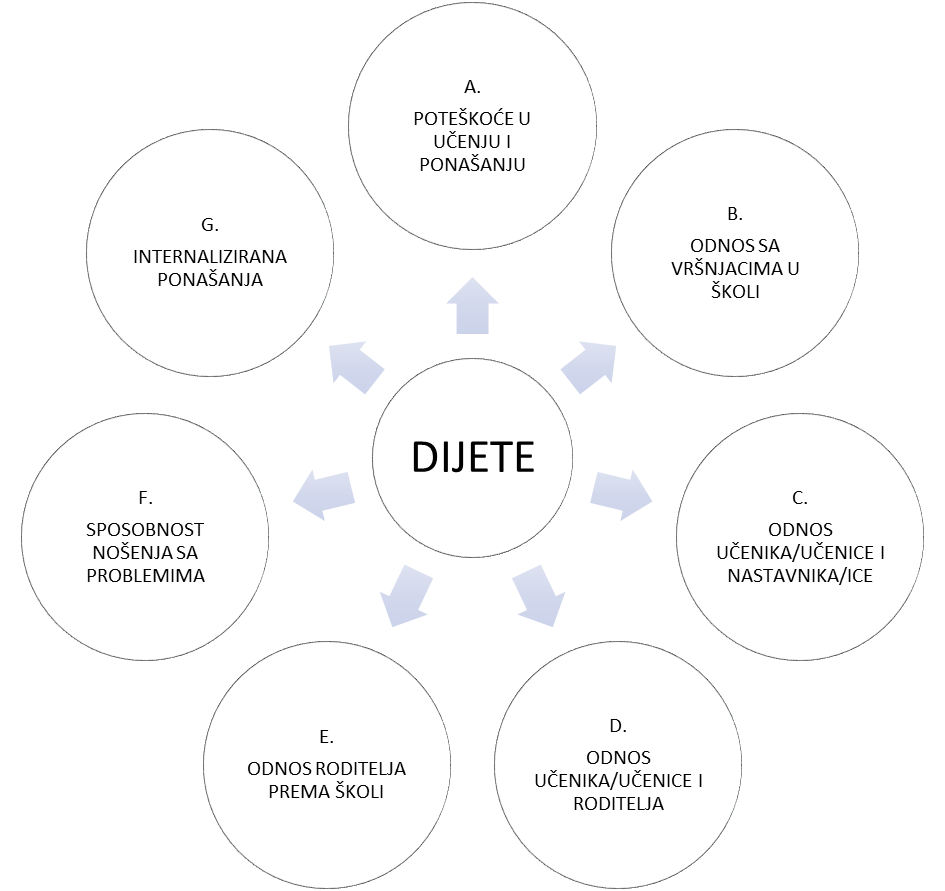 Oblici podrške
Kada je kod učenika primijećeno ponašanje koje se nalazi na Listi faktora rizika:
Nastavnik je obavezan da o tome usmeno obavijesti  razrednika odjeljenja kojem učenik pripada.
      Razrednik, neposredno po saznanju:

 poziva roditelja, 
razgovara o primijećenom  ponašanju učenika 
zajedno s njim pruža adekvatnu  odgojno-obrazovnu  podršku učeniku.
Blagi – Neznatni rizik
ZA RIZIK KOJI RAZREDNIK PROCJENI DA JE BLAG I DA SE MOŽE JEDNOSTAVNO OTKLONITI:
Grupni rad

Primjeniti jedan od Programa dat u Priručniku koji govori o GRUPNOM RADU.

Obavezno je konsultovati STRUČNU SLUŽBU ŠKOLE prije nego se program primjeni.
Srednji – Osjetni rizik
Koji može eskalirati (ponavlja se ...)
Ukoliko procjeni da problem ipak prevazilazi njegove/njene kompetencije RAZREDNIK/CA:
Obavezno obavještava stručnu službu škole, na način primjeren okolnostima (pismeno ili usmeno)
Ova obavijest uključuje slijedeće podatke: 

ime i prezime nastavnika,
 ime i prezime učenika, 
primijećeno ponašanje u skladu sa Pravilnikom o vođenju evidencija o neprihvatljivim oblicima ponašanja i zaštiti učenika.
Ukoliko se roditelj ne odaziva na poziv ili ignoriše sugestije razrednika ?
Razrednik odmah obavještava stručnu službu škole o primijećenom ponašanju učenika od strane nastavnika ili samog razrednika u cilju ostvarivanja najboljeg interesa učenika.

Stručna služba škole unosi podatke o primjećenom ponašanju učenika na način kako je to propisano Pravilnikom o vođenju evidencija o neprihvatljivim oblicima ponašanja i zaštite učenika
Stručna služba škole, neposredno po saznanju o problemima u ponašanju učenika, usmeno i pismeno poziva roditelje u školu
Stručna služba škole obavještava roditelje o primijećenom ponašanju. 
Predlaže roditeljima mjere za odgojno - obrazovnu podršku i stručni tretman učenika sa problemima u ponašanju i u saradnji sa roditeljima izrađuje Individualni plan podrške za učenika (IPP), osiguravajući najbolji interes djeteta i zaštitu ličnih podataka.
Ukoliko roditelji pristanu na to, pristupa se izradi IPP.
Ukoliko roditelj nije saglasan sa izradom  IPP ili ne prihvata njegov sadržaj ?
Stručna služba škole obavještava nadležni centar za socijalni rad i izrađuje IPP bez saglasnosti roditelja, u cilju ispunjavanja obaveze postupanja u najboljem interesu učenika. 

U tom slučaju će nadležni centar za socijalni rad realizirati adekvatne programe podrške porodici učenika za kojeg se kreira IPP.
Izraženiji Srednji ili Visoki rizik
Koji već eskalira (ponavlja se, bez mogućnosti da se rijesi 
 IPP-om ...)
Ukoliko IPP ne daje očekivane rezultate i/ili ukoliko su primijećena ponašanja visokog rizika za učenika ?
Stručna služba škole obavještava roditelja o tome, te daje prijedlog za izradu Individualnog plana brige (IPB). 
IPB izrađuje stručna služba škole uz saglasnost roditelja, i u saradnji sa roditeljem i stručnim službama u zajednici, čija je stručna pomoć neophodna za provođenje IPB.
Ukoliko se roditelj složi s tim, izrađuje se IPB.
Ukoliko roditelj nije saglasan sa izradom  IPB ili ne prihvata njegov sadržaj ?
Stručna služba škole obavještava nadležni centar za socijalni rad i izrađuje IPB bez saglasnosti roditelja, u cilju ispunjavanja obaveze postupanja u najboljem interesu učenika.

Vrlo je važno napomenuti da ukoliko stručna služba škole ima potrebne kapacitete IPB se izrađuje u školi, odnosno ukoliko stručna služba škole nema kapacitete za izradu IPB,  traži se pomoć stručne službe u zajednici (centar za mentalno zdravlje ili centar za socijalni rad) koja izrađuje IPB, osiguravajući princip najboljeg interesa učenika
U pravilu !!!
Vidimo da mjere iz IPP i IPB se realizuju u okviru škole, osim u situacijama kada je time ugrožen najbolji interes učenika i/ili je planirane mjere nemoguće realizovati u školi zbog visokog rizika, prirode podrške i neadekvatvnog tretmana za učenika
KOORDINACIJA
Škola 1
Škola 4
CMZ
Stručne službe svih škola na nivou jedne općine bi trebale organizirati koordinacijski sastanak radi razmjene informacija i iskustava o neprihvatljivim oblicima ponašanja učenika najmanje jedanput mjesečno. 

Poželjno  je da se sastanak održava u prostorijama jedne od škola u općini, vodeći računa o principu da u pomenutom ciklusu sve škole budu „domaćini sastanka“.
Škola 2
CSR
Škola 3
Škola N
RPZ
KOORDINACIJSKI  SASTANAK
Sastanku bi trebale prisustvovati predstavnici: stručnih službi škola, predstavnik općinskog centra za socijalni rad i predstavnik nadležnog centra za mentalno zdravlje u zajednici, koji djeluje u okviru doma zdravlja.

    Izuzetno, ukoliko je to baš neophodno, sastanku može prisustvovati i policijski službenik iz reda odjeljenja za rad policije u zajednici, što procjenjuje predstavnik općinskog centra za socijalni rad.
Evidencija
Stručna služba škole je obavezna:
da vodi evidenciju o neprihvatljivim oblicima ponašanja ali i mjerama zaštite učenika kojima je neophodno pružanje odgojno-obrazovne podrške i stručni tretman.

Samu evidenciju čine: 

evidencioni list i 
opis primijećenih ponašanja.
Evidencioni list
Evidencioni list se sastoji od dva dijela:  
liste faktora rizika i  
obrasca za evidentiranje primijećenog ponašanja. 

Listu faktora rizika čini grupa faktora označenih kao: „Neprihvatljivi oblici ponašanja“, a koja je operacionalizirana kroz indikator „Primijećeno ponašanje“.
Obrazac za evidentiranje primijećenog ponašanja
U Obrazac za evidentiranje primijećenog ponašanja se unose slijedeći podaci:
ime i prezime učenika; 
razred i odjeljenje; 
opis faktora rizika/primijećenih ponašanja iz Liste faktora rizika; 
ime nastavnika koji je primjetio ponašanje; 
datum kada je ponašanje primjećeno.
Evidencija
Obaveze
Forma
Evidencija se vodi u pismenoj formi.
Ko unosi?
Unošenje podataka i upis primijećenih ponašanja u Obrazac za evidentiranje primijećenog ponašanja vrši stručna služba škole.
Imenovanje
Direktor osnovne škole na početku svake školske godine imenuje osobu iz stručne službe koja vrši ove poslove.
Arhiva
Evidencija se čuva isključivo u posebno formiranoj arhivi u prostorijama stručne službe škole.
Podacima iz evidencije isključivo raspolaže imenovana osoba, a u skladu sa:
važećim zakonskim propisima,
 strukovnim standardima i
 s ciljem ostvarenja principa najboljeg interesa učenika.
Analitički zbirni podaci
Podaci iz evidencije iz tekuće školske godine mogu biti sačuvani samo u obliku zbirnih podataka s ciljem analitičkog sagledavanja stanja u školi, bez navođenja ličnih podataka ili bilo kojih drugih karakteristika koji bi omogućili identificiranje učenika.
Uništavanje evidencije
Uništavanje evidencije
Evidencija se potpuno uništava posljednjeg dana tekuće školske godine. 
Uništavanje evidencije vrši imenovana osoba, o čemu sačinjava zapisnik koji dostavlja direktoru škole u roku od tri dana od momenta uništavanja evidencije. 
Direktor škole pismeno obavještava Ministarstvo za obrazovanje, nauku i mlade Kantona Sarajevo o ispunjenju obaveze najkasnije osam dana od dana uništavanja evidencije.
Brisanje podataka iz IPP & IPB
Posebno je značajno napomenuti da se “Individualni plan podrške”iI “Individualni plan brige” za učenika i njegovo okruženje prekida I podaci iz njega uništavaju (u skladu sa strukovnim pedagoškim, psihološkim standardima ili standardima socijalnog rada koji u fokus moraju staviti najbolji interes djeteta) tek onda kada taj plan uspije ili se od njega odustane iz bilo kog razloga.
Nova školaska godina
Na početku svake nove školske godine škole štampaju novi evidencioni obrasci. 
U evidencioni list upisuje se samo onaj učenik, bez obzira na razred i odjeljenje, kod kojeg je po uvjerenju nastavnika, ali prema stručnoj procjeni stručne službe škole, primijećeno ponašanje iz Liste faktora rizika. 
Učenici kod kojih nije primijećeno ponašanje iz Liste faktora rizika ne upisuju se u ovu evidenciju.
Ostala ponašanja koja nisu predviđena u „Listi faktora rizika“, a za koje nastavnik procjeni da ugrožavaju najbolji interes učenika
prijavljuju se stručnoj službi škole USMENO ( bez unosa u evidenciju) ukoliko nastavnik ili razrednik procjene da je neophodno i da je u najboljem interesu učenika da se takvo ponašanje podijeli sa stručnom službom škole. 
Stručna služba škole će na osnovu detaljne analize odlučiti o svakoj prijavi, a u skladu sa strukovnim standardima i principom najboljeg interesa učenika. 
U tom slučaju, stručna služba škole je dužna i za ova ponašanja predložiti izradu „Individualnog plana podrške“ ili „Individualnog plana brige“ u skladu sa odredbama Pravilnika o načinu  i obliku provođenja odgojno-obrazovne podrške i stručnog tretmana, ukoliko procjeni da je to neophodno i u najboljem interesu učenika, vodeći računa o tome DA NE UGROZI TAJNOST LIČNIH PODATAKE UČENIKA.
Nešto drugo što nije navedeno u popisu (upiši i opiši)
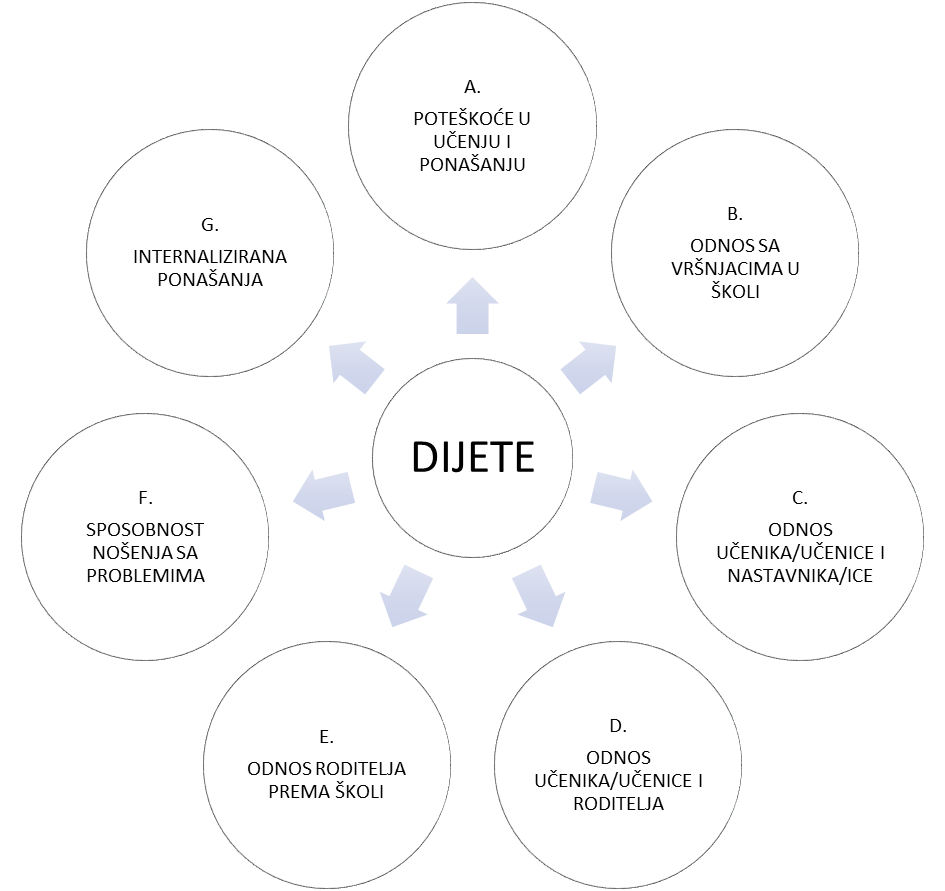 Lični podaci učenika
Moramo napomenuti da lični podaci učenika sadržani u evidenciji predstavljaju službenu tajnu. 

Stoga, svako postupanje sa podacima učenika iz evidencije provodi se u svrhu vođenja evidencija, te radi provođenja Zakonom utvrđenih ciljeva i načela osnovnog odgoja i obrazovanja, i u druge svrhe se ne može koristiti.

Posebno je bitno naglasiti da dužnost čuvanja tajnosti podataka iz evidencije, škola, odnosno odgovorna osoba stručne službe škole može biti oslobođena samo ako je to zakonom propisano i ako je to u najboljem interesu učenika.
Kraj I dijelaPauza
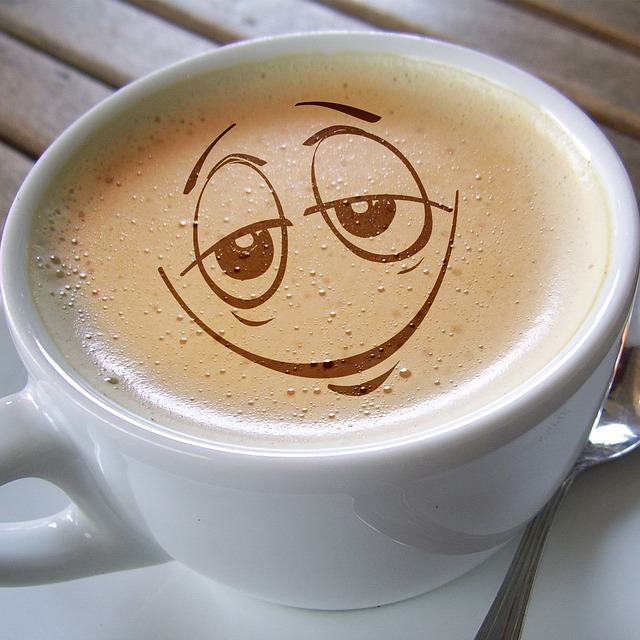 LINK priručnika za grupni rad /od 27 strane-radionice/
https://cprc.ba/biblioteka/Prirucnik_Sekundarna_2018.pdf
II dio
UVOD U BROŠURU
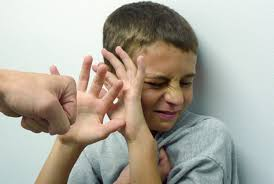 PROGRAM PREPOZNAVANJA I ZAŠTITE DJECE OD FAKTORA RIZIKA
CILJ
Senzibiliziranje nastavnog osoblja o uzrocima pojedinih neprihvatljivih oblika ponašanja

Iza svakog neprihvatljivog ponašanja krije se nezadovoljena potreba učenika

Zadatak škole – prepoznati potrebu i djelovati u saradnji sa učenicima, roditeljima i institucijama
NEPRIHVATLJIVI OBLICI PONAŠANJA
A1
UČENIK/UČENICA JE PRKOSAN/PRKOSNA I U KONSTANTNOM OTPORU PREMA ŠKOLSKIM PRAVILIMA
Prkosni učenici  ispoljavaju neprijateljsko ponašanje prema autoritetu, svađaju se sa odraslima, često se suprotstavljaju ili odbijaju ispuniti zahtjeve i pravila odraslih, čine ono što će smetati drugima, okrivljavaju druge za vlastite pogreške... 

Cilj učenika nije da frustrira nastavnike već da se osjeti važnim

Pristup nastavnika je ključan
A2
UČENIK/UČENICA KONSTANTNO (NEOPRAVDANO) IZOSTAJE SA NASTAVE
Uzroci izostajanja 

porodična historija problema u ponašanju, porodični konflikti, stavovi roditelja koji podržavaju rizična ponašanja, ne vođenje računa o razlikama među učenicima...
A3
UČENIK/UČENICA JE NASILAN/NASILNA (VERBALNO, FIZIČKI I RELACIJSKI) PREMA VRŠNJACIMA
Pod negativnim postupcima podrazumijeva se djelovanje pojedinca kada on namjerno zadaje ili nastoji zadati ozljedu ili bilo kakvu neugodnost drugom pojedincu /trajnost i ponavljanje/...
A4
UČENIK/UČENICA UGROŽAVA VRŠNJAKE (ILI DRUGE OSOBE) U DIGITALNOM OKRUŽENJU (CYBER PROSTORU)
Učestalo slanje uvredljivih, provokativnih ili  vulgarnih poruka, predstavljanje pod lažnim imenom, namjerno izbacivanje iz online grupe, objavljivanje osobnih podataka ili fotografija bez saglasnosti drugog djeteta, širenja glasina i sl.
A5
UČENIK/UČENICA PASIVNO SVJEDOČI I SNIMA NASILJE (MEĐU VRŠNJACIMA)
Vršnjaci u 88% situacija svjedoci nasilja, da intervenišu samo u 19%


Happy slapping – digitalno snimanje fizičkog nasilja te objavljivanje te snimke na internetu
A6
UČENIK/UČENICA SE FIZIČKI SUKOBLJAVA SA NASTAVNIKOM/ICOM
Zastrašivanja, verbalne prijetnje ili prijetnje gestama, krađe, oštećivanje imovine nastavnika, te u nekim slučajevima i fizičke napade, gađanje predmetima, pokušaji napada, udaranje, premlaćivanje, namjerno uništavanje imovine nastavnika...
Faktori koji utiču na ovu pojavu: 

nedostatak odgoja i obrazovanja u obiteljima, neprihvaćanje autoriteta, veliki utjecaj od strane vršnjaka i medija, nepovoljne karakteristike školske sredine, opterećenost i pritisak pod kojim se nalaze učenici, vremenski pritisak, nedostatak pozitivnih vrijednosti u široj zajednici...
A7
UČENIK/UČENICA VRLO ČESTO ZA SVOJE LOŠE POSTUPKE OPTUŽUJE DRUGE (NEUTRALIZACIJA)
Osobe s eksternalnim lokusom kontrole ne uviđaju uzročno posljedične odnose između vlastitih aktivnosti i događanja u životu ili vjeruju da imaju slabu kontrolu nad postizanjem ciljeva, te percipiraju da su događaji koji im se događaju uvjetovani srećom, sudbinom, utjecajem drugih...
A8
UČENIK/UČENICA JE SKLON/A SAMOPOVREĐIVANJU (AUTOAGRESIJA)
Rezanje, griženje, guljenje kože, odrezivanje/prorezivanje, nanošenje opekotina,  udaranje (radi se o udaranju rukama i glavom o zid), stezanje/stiskanje npr. dijelova tijela...
Faktori koji doprinose samopovređivanju: 

zlostavljanje od strane vršnjaka, zlostavljanje i zanemarivanje u porodici, nasilničko ponašanje u porodici, emocionalno zlostavljanje, seksualno zlostavljanje, pritisak porodice zbog školskog uspjeha i nerealna očekivanja, različite psihičke poteškoće...
A9
UČENIK/UČENICA POKAZUJE JAKE IZLJEVE BIJESA PRI MINIMALNIM PODRAŽAJIMA
Snižena tolerancija na frustrirajuće događaje
Regulacija emocija važna je za socijalne interakcije i kvalitetu funkcioniranja među djecom
A10
UČENIK/UČENICA KONSTANTNO KRŠI PRAVILA ŠKOLE
Svako dijete ponekad remeti disciplinu

Ukoliko takvo ponašanje neko dijete manifestira duže vrijeme i kada znatno remeti njegovo socijalno funkcioniranje, ono postaje jednim od oblika rizično socijalnog ponašanja
A11
UČENIK/UČENICA INICIRA I/ILI UČESTVUJE U TUČNJAVAMA
Uzroci tučnjava među djecom:
nesposobnost kontrolisanja ljutnje kao i nošenja sa stresom, želja da se osvoji ili održi poštovanje vršnjaka, ohrabrivanje tuča od strane roditelja...

Faktori koji štite djecu od tučnjava: 
strah od negativnih posljedica, orijentiranost ka budućnosti, roditelji/staratelji koji se ne tuku i koji savjetuju da se ignorišu ogovaranja i verbalne uvrede, vannastavne aktivnosti...
A12
UČENIK/UČENICA NAMJERNO UNIŠTAVA JAVNO DOBRO U I OKO ŠKOLE
Šaranje po knjigama, pisanje po stolovima, urezivanje po zidovima, razbijanje prozora, 
lomljenje i razbijanje školskog namještaja,pisanje 
po fasadi škole...
A13
UČENIK/UČENICA U ŠKOLI PRISVAJA TUĐE STVARI
Djeca školskog uzrasta mogu krasti jer drugo dijete ima nešto što oni žele ili trebaju, da se osvete nekome (npr. ukradu novac od užine djeteta koje je počinilo nasilje nad njima), kada trebaju ili žele nešto, a nemaju dovoljno novaca, niti mu roditelji/staratelji to mogu priuštiti
Adolescenti kradu iz uzbuđenja, zato što to njihovi prijatelji rade  (suveniri,  sitne stvari u samoposlugama), ili jer se boje ili stide pitati roditelje da im to priušte

Krađa može značiti da dijete doživljava stres ili zlostavljanje
A14
UČENIK/UČENICA KONZUMIRA CIGARETE I/ILI ALKOHOL
Školska politika o upotrebi duhana, karakteristike socijalnog modeliranja poput vidljivosti pušenja i normi o pušenju u okviru škole, broj članova porodice i prijatelja koji puše  - povezani sa konzumiranjem duhana kod adolescenata
Motivi konzumiranja alkohola kod djece i adolescenata:

 a) da bi se relaksirali,
b) da bi reducirali stres, napetost i brige,
c) da bi povećali hrabrost i doživljaj moći, 
d) da bi osnažili seksualnu privlačnost i seksualni čin,
e) da bi zadovoljili svoju znatiželju o osjećaju koji proizvodi alkohol ili kako bi se osjetili odraslijim
A15
UČENIK/UČENICA KONZUMIRA DROGU
Droge dostupne mladima u našoj državi su marihuana, heroin, kokain, amfetamin, ecstasy, LSD...
Faktori rizika za početak upotrebe i zloupotrebe droga su: 

manjak bliskosti i ljubavi u porodici, pretjerano liberalan odgoj, haotično kućno okruženje, dostupnost psihoaktivnih supstanci, zloupotreba droga i alkohola kod roditelja/staratelja, zlostavljanje, pritisak vršnjaka, nesigurnost, agresivnost, uznemirenost, povučenost, depresivnost, napetost, manjak samokotrole, manjak samopuzdanja
A16
UČENIK/UČENICA, ZA VRIJEME NASTAVE, PROVODI VRIJEME U KAFIĆIMA ILI KLADIONICAMA
Kockanje najčešće počinje u adolescenciji  iz želje za zabavom i uzbuđenjem te osjećaja „Ja sve mogu“, iz razloga što adolescenti ne razumiju igre na sreću, odnosno doživljavaju sportske kladionice bezazlenima, te zbog percepcije lake zarade i malog uloga
Faktori koji utiču na pojavu kockanja: 

anksioznost, depresivnost, ADHD, slabiji akademski uspjeh, zloupotreba droga kao i delinkvencija...
A17
UČENIK/UČENICA U ŠKOLU UNOSI OPASNE PREDMETE KOJIMA MOŽE POVRIJEDITI VRŠNJAKE
Opasni predmeti obuhvataju hladno (noževi, lanci, bokseri) i vatreno oružje (pištolji i sl.), te različite oštre predmete
Na uzorku od 2.149 djece od VII do IX razreda, ukazuju na to da je gotovo u svakom odjeljenju najmanje jedan učenik/ca nosio/la oružje (pištolj, nož ili lanac) 
(Međunarodna studija o samoprijavljenom prijestupništvu djece u BiH)
A18
UČENIK/UČENICA SKITA I/ILI PROSJAČI
Faktori rizika za uključenost djece u prosjačenje:

a) Siromaštvo i socijalna isključenost

b) Diskriminacija
A19
UČENIK/UČENICA IZNOSI KSENOFOBNE STAVOVE I/ILI UPRAŽNJAVA GOVOR MRŽNJE
Javno iznošenje stavova  kojima se širi, podstiče, promovira ili opravdava rasna mržnja, ksenofobija, antisemitizam i drugi oblici mržnje zasnovane na netoleranciji

(Međunarodni propisi i propisi Bosne i Hercegovine o slobodi izražavanja i zabrani govora mržnje na internetu (2015). Parlamentarna skupština BiH)
ZAŠTITA UČENIKA
POTEŠKOĆE U UČENJU I PONAŠANJU 
(A)
UČENIK/UČENICA POKAZUJE TEŠKOĆE U SAVLADAVANJU NASTAVNOG GRADIVA
A1
Opće ili nespecifične teškoće u učenju mogu proizlaziti iz okoline (npr. loša ekonomska situacija porodice, obrazovna zanemarenost, oskudna socijalizacija....), 

nekih unutrašnjih faktora (npr. općenito usporen razvoj kognitivnih sposobnosti, smetnje pažnje, hiperaktivnost...) 

ili neodgovarajućih odgojno-obrazovnih interakcija (npr. strah od neuspjeha, nezrelost, nedostatak navike učenja).
A2
UČENIKA/UČENICA POKAZUJE SPECIFIČNE TEŠKOĆE ČITANJA, PISANJA I /ILI RAČUNANJA
U ovu skupinu nisu uključena djeca sa senzornim poteškoćama (teškoće vida i teškoće sluha), djeca sa umanjenim intelektualnim sposobnostima, s emocionalnim poteškoćama i djeca koja odrastaju u nepoticajnoj okolini

Poteškoće  čitanja – najčešće, kod 4 do 12% školske djece
Disleksija - trajna poteškoća u pisanom jeziku, u svladavanju čitanja

Disgrafija - specifična teškoća u pisanju, nesposobnost djeteta da savlada vještinu pisanja 

Diskalkulija - skup specifičnih teškoća u učenju matematike i obavljanju matematičkih radnji
UČENIK/UČENICA JE NEZAINTERESOVAN (A) ZA NASTAVU (ODSUSTVO MOTIVACIJE ZA NASTAVU)
A3
Zainteresiranost za učenje/ nastavu jedan od najvažnijih komponenti koja djeluje na ishode učenja

Učestali neuspjesi mogu ostaviti dubok trag i nepovoljno djelovati na razvoj samopouzdanja ili motivaciju za daljnji rad i usvajanje različitih znanja, vještina i navika
Nastavnik/ca kao jedna od najbitnijih faktora u obrazovanju, povezuje se sa zadovoljstvom učenika nastavom te njihovom zainteresiranošću za pojedini predmet.
UČENIK/UČENICA IMA POTEŠKOĆE SA PAŽNJOM I KONCENTRACIJOM
A4
Ne posvećuju pažnju detaljima, prave greške zbog nepažljivosti, teško se fokusiraju na pisanje zadaće ili igru, imamo dojam da nas ne slušaju čak i kada im se direktno obraćamo, otežano prate upute, lako ih ometaju vanjski podražaji, odsutna su mislima, sporije uče novo gradivo i izvršavaju zadatake...

Rezultat: školski neuspjeh
A5
UČENIK/UČENICA POKAZUJE IMPULSIVNO PONAŠANJE(NEMA STRPLJENJA, NE MOŽE MIRNO SJEDITI NA ČASU, NEMOGUĆNOST ČEKANJA NA RED, PRETJERANO PRIČA I/ILI ODGOVARA PRIJE NEGO LI NASTAVNIK ZAVRŠI PITANJE)
Djeluju prije nego što promisle, otežano kontrolišu reakcije na dani podražaj, burno emotivno reaguju  i nemaju mogućnost predviđanja posljedica

Rezultat: sniženo samopoštovanje, poteškoće u socijalizaciji
ODNOS SA VRŠNJACIMA U ŠKOLI
(B)
UČENIK/UČENICA NIJE PRIHVAĆEN/A OD STRANE VRŠNJAKA U ODJELJENJU ILI ON/A NE PRIHVATA VRŠNJAKE
B1
Odbačena djeca sa agresivnim ponašanjem - manjak socijalnoga razumijevanja i regulacije neugodnih emocija te je za njih vjerovatnije da će biti loši u zauzimanju tuđe perspektive...

 Odbačena povučena djeca - plašljiva, preplavljena socijalnom anksioznošću, imaju negativna očekivanja o načinu na koji će se vršnjaci odnositi prema njima, te se boje ismijavanja i napada
UČENIK/ UČENICA JE IZLOŽEN/A VRŠNJAČKOM NASILJU (VERBALNOM, FIZIČKOM I RELACIJSKOM)
B2
Znakovi: 

Gubljenje interesa za školu
Popuštanje u školskom uspjehu  
Izgleda tužno, ljuto ili preplašeno, 
Izbjegava govoriti o svojim vršnjacima,
Na tijelu vidne modrice, ogrebotine i porezotine, 
Gubljenje apetita...
.
UČENIK/UČENICA SE ŽALI NA PONAŠANJE VRŠNJAKA
B3
Učenici nižih razreda žale se na vršnjake koji ne poštuju školska pravila

Adolescenti se žale na vršnjake koji se ne uklapaju u trendove
 
Žalbe učenika na drugu djecu potrebno je ozbiljno shvatiti kako bi se ustanovili uzroci žalbi djeteta na druge učenike te kako bi se održalo povjerenje djece u odrasle u školi
Kad razgovaramo s djecom
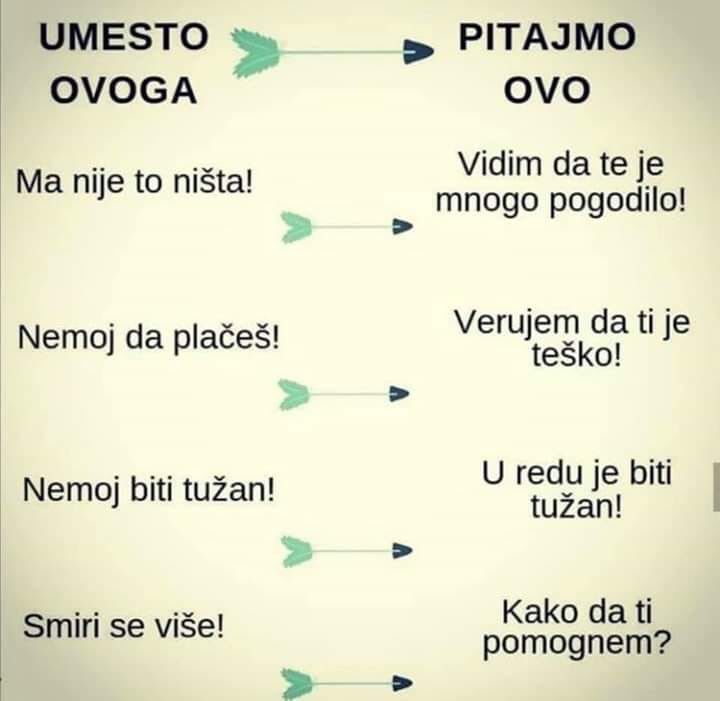 ODNOS UČENIKA/CE I NASTAVNIKA/CE
(C)
OVOG UČENIKA/UČENICU VRLO ČESTO MORAM UPOZORITI NA NJEGOVE/NJENE POSTUPKE
C1
Pravila koja govore o tome šta očekujemo od učenika su granice za njega, a granice često znače sigurnost
 

Nastavnici koji ne postavljaju pravila i koji često kažnjavaju dijete – mogu uticati na neadekvatna ponašanja učenika
UČENIK/UČENICA SE VRLO ČESTO VERBALNO SUKOBLJAVA SA NASTAVNIKOM/ICOM
C2
Odnos učenika i nastavnika, baziran na konfliktu izazvat će agresiju učenika

Vještine nastavnikovih rukovođenja razredom – važan faktor koji utiče na pojavu nasilništva prema nastavnicima
NASTAVNIK/ICA PROCJENJUJE UČENIKA/UČENICU „TEŠKIM ZA SARADNJU“
C3
Oblici poteškoća u saradnji: 

odbijanje da se uradi zadatak, odbijanje da se zadatak uradi na određeni način, sprječavanje i ometanje drugih u realizaciji njihovih zadataka, bavljenje drugim stvarima u vrijeme kada se realizira određena nastavna aktivnost, otvoreni prkos...
PRIMJER INDIVIDUALNOG PLANA PODRŠKE /IPP/ 
ZA UČENIKA/UČENICU
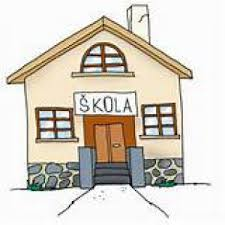 Program  prepoznavanja i zaštite djece od faktora rizika
NASTAVAK
ODNOS UČENIKA/ UČENICE I RODITELJA
D
UČENIK/ UČENICA JE NEUREDNO I NEPRIKLADNO ODJEVEN/AD1
Neodgovarajuća i/ili prljava odjeća i obuća kao i zapušten izgled neki su od znakova fizičkog zanemarivanja djece. Neprikladna odjeća i obuća je i ona koja je neprimjerena vremenskim uslovima i godišnjem dobu te koja djetetu ne pruža  potrebnu zaštitu
UČENIK/ UČENICA JE HIGIJENSKI ZAPUŠTEN/A
D2
Naslage nečistoća na koži, kosi i drugim dijelovima tijela djeteta koje upućuju na nedovoljnu higijenu i zapušten izgled
 

Intervencija: Rad sa roditeljima/ starateljem na osnaživanju roditeljskih kompetencija, podrška učeniku/ci a po potrebi  ostvariti multisektorsku podršku
IZOSTANAK EMOCIONALNE BLISKOSTI (“HLADAN ODNOS”) IZMEĐU                          RODITELJA/ STARATELJA I UČENIKA/UČENICED3
Emocionalno topli roditelji/staratelji u odnosu prema djetetu ispoljavaju prihvaćanje, podršku, razumijevanje, brigu i pažnju...

Emocionalno hladni roditelji/staratelji zanemaruju svoju djecu, odbacuju ih, neprijateljski su raspoloženi prema njima, te općenito pokazuju malo pozitivnih emocija u interakciji s djetetom
VIDLJIVE POVREDE (MODRICE, OGREBOTINE, RANE I SLIČNO) NA TIJELU UČENIKA/ UČENICED4
Važno je da nastavnici obrate pažnju na djecu koja  insistiraju na nošenju dugih rukava ili hlača dugih nogavica uprkos visokim temperaturama te na djecu koja odbijaju da se presvuku u sportsku opremu na časovima tjelesnog i zdravstvenog odgoja

Stručno osoblje škole inicira saradnju sa roditeljima/ starateljem u cilju postizanja željenih promjene u ponašanju u odnosu na dijete
UČENIK/ UČENICA SE ŽALI NA PONAŠANJE RODITELJA/ STARATELJAD5
Važno je sa djetetom ispitati uzrok tog nezadovoljstva

Intervencija: Ostvariti saradnja sa roditeljima a ukoliko se dijete žali na nasilje ili teže zanemarivanje roditelja/staratelja nad njim, potrebno je odmah uključiti službu za socijalnu zaštitu
RODITELJ/ STARATELJ SE ŽALI NA PONAŠANJE UČENIKA/ UČENICE                                                 (SVOG DJETETA)D6
Adekvatna intervencija je da se roditelj u tom trenutku zapita o dobrim osobinama, talentima i potencijalima svoga djeteta  te posveti pažnju unapređenju odnosa/ komunikacije dijete – roditelj
PRETJERANO ZAŠTITNIČKO PONAŠANJE RODITELJA/ STARATELJA PREMA                                UČENIKU/ UČENICI (SVOM DJETETU)D7
Savjetodavni rad sa roditeljima trebao bi uključivati podizanje svijesti o važnosti poticanja samostalnosti kod djeteta
RODITELJ/ STARATELJ JE NEKRITIČAN PREMA PONAŠANJU UČENIKA/                                     UČENICE (“SLIJEPO MU/JOJ VJERUJE”)D8
U okviru podrške razrednika i nastavnika djetetu potrebno je razvijati vještine regulacije emocija, poštivanja drugih ljudi, empatije, donošenja odluka, rješavanja problema i samoregulacije
U toku pružanje podrške roditeljima neophodno je istaći važnost postavljanja granica i zahtjeva prema djetetu
RODITELJ/ STARATELJ NEMA POVJERENJE U UČENIKA/ UČENICU                                     (“SVE PROVJERAVA”) D9
Često rezultira osjećajima krivnje, otuđenosti, odbačenosti, nedostatkom samopouzdanja, samoefikasnosti te stabilnog identiteta kod djece

Povezana je s internaliziranim problemima djece poput anksioznosti i depresije, te eksternaliziranim problemima poput kršenja pravila i agresivnog ponašanja...
NASTAVNIK/ ICA SVJEDOČI NASILJU RODITELJA/ STARATELJA                                 NAD UČENIKOM/ UČENICOM
Nastavnici moraju upozoriti roditelje da je bilo koji oblik fizičkog kažnjavanja nad djecom neprihvatljiv

Ukoliko se procjeni da  intenzitet i oblik  nasilnog ponašanja roditelja ugrožava sigurnost, zdravlje ili život djeteta, škola je dužna obavijestiti policiju i nadležni organ starteljstva
D10
ODNOS RODITELJA/ STARATELJA PREMA ŠKOLI
E
RODITELJ/ STARATELJ NE DOLAZI NA INFORMACIJE I RODITELJSKE SASTANKEE1
„U okivru podrške važno je utvrditi razloge slabe saradnje roditjelja i škole, ili njenog potpunog  izostanka, te u skladu sa istim kreirati plan aktivnosti u cilju unapređenja. Ukoliko željeni rezultati izostanu odgovorna osoba u školi će obavijestiti  CSR i ostvariti multisektorsku saradnju i podršku porodici
RODITELJ/ STARATELJ IGNORIŠE SUGESTIJE ŠKOLSKOG OSOBLJA              (RAZREDNIKA, NASTAVNIKA I STRUČNE SLUŽBE ŠKOLE) E2
Ukuliko roditelj/ staratelj ignorisanjem preporuka nastavnika i/ili saradnika stručne službe ugrožavaju prava, sigurnost ili zdravlje djeteta, odgovorna osoba u ustanovi je obavezna pisanim aktom obavijestiti nadležnu službu socijalne zaštite
RODITELJ/ STARATELJ ODBIJA SARADNJU SA STRUČNOM                        SLUŽBOM ŠKOLE (NE ODAZIVA SE NA POZIV)

E3
Ukoliko roditelj/ staratelj odbijanjem saradnje ili ignorisanjem preporuka saradnika stručne službe ugrožavaju prava, sigurnost ili zdravlje djeteta, odgovorna osoba u ustanovi je obavezna pisanim aktom obavijestiti nadležnu službu socijalne zaštite
RODITELJ/ STARATELJ JE NASILAN U KONTAKTU SA ŠKOLSKIM                 OSOBLJEM  (RAZREDNIKOM/COM, NASTAVNICIMA...)
U slučaju da se dogodi nasilje roditelja nad školskim osobljem odgovorna osoba u školi dužna je obavijestiti policiju
E4
SPOSOBNOST NOŠENJA SA PROBLEMIMA
F
UČENIK / UČENICA IZBJEGAVA TRAŽITI POMOĆ OD ODRASLIH OSOBAF1
Prevencija kao i podrška bi se trebale ogledati u realizaciji aktivnosti koje imaju za cilj ohrabrivanje učenika da traže pomoć i da unaprijede vještine koje će im omogućiti širenje socijalne mreže
UČENIK / UČENICA VRLO ČESTO ZA SVOJE LOŠE  POSTUPKE                                          OPTUŽUJE DRUGE
F2
Djetetova loša prihvaćenost od strane vršnjaka i nastavnika, 
 njegovo obrazovno postignuće i otpor prema školi
UČENIK / UČENICA JE MIŠLJENJA DA NE MOŽE UTICATI NA BUDUĆNOST
F3
Važno je da nastavnici kroz odgojno - obrazovni rad ovakve učenike ohrabruju da preduzimaju inicijativu tokom nastave kao i u kontaktu sa vršnjacima i odraslima
UČENIK / UČENICA JE MIŠLJENJA DA DRUGI ODREĐUJU NJEGOV / NJEN ŽIVOT
F4
Važno je da nastavnici reaguju na ovakvo ponašanje kod djeteta u smislu da ga ohrabruju na samostalnost, odnosno donošenje vlastitih izbora u skladu sa uzrastom
UČENIK / UČENICA JE MIŠLJENJA DA JE “SAM/A KRIV/A ZA SVE” I                                              DA MU/JOJ “NEMA POMOĆI”
F5
Važno je da nastavnici reaguju na ovakvo ponašanje djeteta u smislu da ga ohrabruju na samostalnost, odnosno donošenje vlastitih izbora u skladu sa uzrastom
UČENIK / UČENICA LOŠE REAGUJE KADA POGRIJEŠI                              (NE MOŽE DA SE SMIRI, VRIŠTI, PLAČE...)
F6
Djeci treba pomoći da nauče efikasne strategije suočavanja sa stresom, što će im korisititi da savladaju anksioznost na konstruktivan način, i tako budu uspješnija u zahtjevima i izazovima koje susreću u školi.
INTERNALIZIRANA PONAŠANJA
G
UČENIK / UČENICA IMA POTEŠKOĆE U KOMUNIKACIJI SA VRŠNJACIMA (IZBJEGAVA KONTAKT, OSJEĆA NELAGODU
G1
“Socijalno povučeno” dijete je pretežno mirno, tiho, osamljeno, mnogo mašta i nema stalne prijatelje. Takvo ponašanje obično je odraz osobne nesigurnosti i nepovjerenja u druge

 Uglavnom je posljedica nezadovoljenih potreba za pripadanjem i ljubavi...
UČENIK / UČENICA U KOMUNIKACIJI IZBJEGAVA KONTAKT OČIMA
G2
Važno je da nastavnici svoj odnos prilagode potrebama djeteta u smislu da daju više ohrabrenja i pohvale, čak i  za male uspjehe kao i da ohrabruju druge učenike u razredu, one koji su prijateljski rarpoloženi i otvoreni, da se druže sa djetetom koje ispoljava ovaj vid teškoće
UČENIK / UČENICA NE POKAZUJE INTERES ZA DRUGE, DJELUJE                              BOJAŽLJIVO, NESRETNO I TUŽNO
G3
Da bi pojavu ovih ponašanja okarakterisali kao faktor rizika potrebno je da traju duže od dvije sedmice...

Uzroci tome mogu biti:
    smrt roditelja, rastava braka roditelja, zlostavljanje u obitelji, odbačenost od vršnjaka, prekid prijateljske ili ljubavne veze, izbjeglištvo, nepovoljni socijalni uslovi poput siromaštva


 Podrška obuhvata osnaživanje učenika u prevazilaženju  primjećenih teškoća unapređenjem vještine suočavanja, kvalitete odnosa s vršnjacima i roditeljima a samim tim i stvaranja pozitivne slike o sebi
UČENIK/UČENICA DJELUJE USAMLJENO I IZOLIRANO
G4
Usamljenost nastaje zbog nemogućnosti djeteta da uspostavi  socijalne odnose, nezadovoljstva postojećim odnosima te onim odnosima koji nisu u skladu s očekivanjima, čiji je krajnji rezultat nezadovoljstvo i razočaranje. 




Budući da se iskustvo osamljenosti odražava na afektivnu, kognitivnu, socijalnu i tjelesnu komponentu, tj. osjećaj boli (gubitak voljene osobe), interpersonalnu izoliranost (osjećaj nepripadanja), povlačenje, socijalnu neadekvatnost (nesigurnost, nesposobnost, beznadnost – najčešće kod adolescenata)  zahtijeva kompleksnu i dugoročnu podršku djetetu
UČENIK / UČENICA KONSTANTNO GRIZE NOKTE, ŠTIPA KOŽU, ČUPA                             KOSU ILI NEKE DRUGE DIJELOVE TIJELA
G5
Važno je obratiti pažnju na učestalost, intenzitet i trajanje ove pojave


Za bolje nošenje s problemima nužno je da djeca i adolescenti u školi dobiju povratne informacije te da im se pruži osjećaj sigurnosti i zaštićenosti
UČENIK / UČENICA JE SKLON/A SAMOPOVREĐIVANJU
“Poziv u pomoć”

Riziko faktori:  zlostavljanje od strane vršnjaka, porodično nasilje i/ili zanemarivanje,  seksualno zlostavljanje, pritisak porodice zbog školskog uspjeha i nerealna očekivanja,  kao i poremećaji u prehrani, PTSD itd. 

Preventivne mjere: razvijanje samopouzdanja, edukacija učenike  o mentalnom zdravlju i kako ga očuvati, promoviranje ekspresije emocija, promicanje sigurnog okruženja u školi ali i unapređenja komunikacijskih vještina nastavnika. 
Važno je osigurati psiho - socijalnu podršku za dijete i za roditelje / staratelje
G6
UČENIK / UČENICA POKAZUJE JAKE IZLJEVE BIJESA PRI       MINIMALNIM  PODRAŽAJIMA
G7
Od  četiri definirana elementa emocionalne inteligencije (emocionalna percepcija, emocionalno olakšavanje razmišljanja, emocionalno razumijevanje i upravljanje emocijama), najznačajnija za socijalne interakcije je regulacija emocija jer utječe na emocionalnu ekspresiju i direktno na ponašanje 


Svaka dugotrajnija razdražljivost mora se pomno ispitati...

Podrška se pruža na nivou škole a po potrebi  i pri vanškolskim institucijama
UČENIK / UČENICA POKAZUJE PRETJERANO SEKSUALIZIRAJUĆE PONAŠANJE
G8
Seksualno zlostavljana djeca pokazuju seksualiziranost, teško razlikuju emocionalne od seksualnih relacija, te mogu postati promiskuitetna. Dolazi i do poremećaja spolne identifikacije...



Potrebno je poduzeti sve potrebne aktivnosti kako bi se ustanovili uzroci takvog ponašanja te kako bi se eliminisalo seksualno nasilje kao mogući uzrok
KOD UČENIKA / UČENICE SE UOČAVAJU TIKOVI (NEKONTROLISANE                                   MOTORIČKE REAKCIJE)
G9
Žmirkanje, trzanje vratom, slijeganje ramenima, grčenje mišića lica te jednostavne vokalizacije koje pomažu djetetu da se oslobodi napetosti

Ukoliko tik traje duže od mjesec dana ili dijete ima istovremeno više vrsta tikova, bitno je roditelje uputiti da potraže stručnu pomoć
KOD UČENIKA / UČENICE SE UOČAVAJU NAGLE PROMJENE U TEŽINI
G10
Promjene u tjelesnoj težini učenika / učenice su signifikantne samo ukoliko su veća od 5% tjelesne težine i nagle, u vremenskom periodu od mjesec dana ili kraće.


Provocirajući faktor obično je neki emocionalni stres, sukob ili povreda, u trenutku kada se spomenuti razvojni i porodični faktori poklope s psihološkom osjetljivošću...
UČENIK / UČENICA ČESTO ODLAZI U TOALET
G11
Čest odlazak učenika/ učenice u toalet, koji se javlja kroz duži vremenski period, a koji nije uzrokovan hroničnim zdravstvenim teškoćama sa kojima se dijete suočava, može biti posljedica zdravstvenih teškoća djeteta koje roditelj sistemski zanemaruje


U tim situacijma je potrebno inicirati saradnju sa roditeljem / strateljem i zajedno sa djetetom utvrditi uzroke čestog odlaska u toalet


Ukoliko se ustanovi da roditelj zdravstveno zanemaruje dijete potrebno je savjetodavno djelovati u cilju promjene ponašanja
UČENIK/UČENICA SE KONSTANTNO ŽALI NA BOLOVE U STOMAKU,                                           GLAVOBOLJE, MUČNINE
G12
Može ukazivati na zdravstveno zanemarivanje djeteta

Riziko faktori za nastanak su konflikti iz djetetove okoline: hroničan stres izazvan porodičnim problemima ili problemima skupine vršnjaka i školske sredine ili  izloženost djeteta nasilju
Nastavnik / razrednik inicira saradnju sa roditeljem / starateljem i insistira na pružanju adekvatne zdravstvene zaštite djetetu pri zdravstvenoj instituciji
Ukoliko i pored ostvarene saradnje roditelj i dalje nastavi sa zanemarujućim odnosom, odgovorna osoba škole je dužna službenim aktom o tome obavijestiti nadležni organ starateljstva
UČENIK / UČENICA POKAZUJE NELAGODU PRI FIZIČKOM KONTAKTU              (ZAUZIMA ODBRAMBENI STAV, NEADEKVATNO REAGUJE... )
G13
Kao najčešći dugoročni efekti zlostavljanja kod djece izdvajaju se i: nepovjerenje, nedostatak samopoštovanja, depresija i suicidno ponašanje, impluzivnost, narušeni odnosi s vršnjacima, lošiji školski uspjeh itd.
UČENIK / UČENICA POKAZUJE SEPARACIJSKU ANKSIOZNOST               (NELAGODU KOD ODVAJANJA OD RODITELJA)
G14
Važno je razlikovati uobičajenu pojavu reakcijskih ponašanja (zabrinutosti, napetosti i uznemirenosti) koja su kratkotrajna i javljaju se neposredno nakon odvajanja, od pojave anksioznost koja dugo traje i ometa funkcioniranje pojedinca
KOD UČENIKA / UČENICE SE UOČAVAJU GOVORNO – JEZIČKE POTEŠKOĆE                          (TEPANJE, MUCANJE, USPOREN RAZVOJ GOVORA...)
Poteškoće izgovora glasova potrebno je korigovati u ranom djetinjstvu kako se dijete s polaskom u školu ne bi susrelo s dodatnim nepotrebnim teškoćama, ali i zbog činjenice da vježbe imaju veću uspješnost i manje traju kod mlađe djece
G15
KOD UČENIKA / UČENICE JE PRIMJETAN SPECIFIČAN SADRŽAJ                                            CRTEŽA I PISMENIH RADOVA
G16
Dječiji crteži i literarni radovi pomažu djeci da se izraze i da se lakše nose sa svojim emocijama

Posebno u mlađem uzrastu mogu odražavati nedovoljno kontrolisanu upotrebu elektronskih medija, nasilje koje dijete doživljava ili neke dublje emocionalne problem...

Zadatak nastavnika/ce ne treba i ne smije biti da dijagnosticira dječije crteže ili literarne radove nego da se, ukoliko primijeti neobične i nesvakidašnje sadržaje u radovima, posavjetuje sa saradnicima stručne službe škole i roditeljima djeteta kako bi se istražio uzrok takvog izražavanja
PRIMJER INDIVIDUALNOG PLANA BRIGE (IPB) ZA UČENIKA/ UČENICU
HVALA ZA PAŽNJU!!!